Rekatolizace a česká společnost
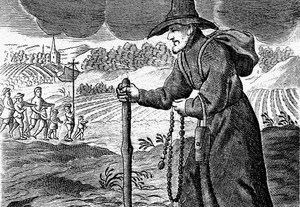 Zdeněk Hrabě
Situace před bitvou na Bílé hoře
rozpor mezi jednotlivými náboženskými skupinami
začátek třicetileté války
politické problémy  
volba Fridricha Falckého
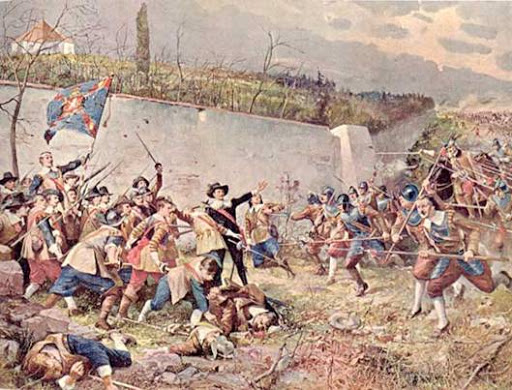 Rekatolizace
probíhá po bitvě na Bílé hoře, pokračuje po vestfálském míru
náboženský X politický X společenský proces
hlavní cíle:
obnova katolictví v Českých zemích => navyšování počtu obyvatel, kteří vyznávají katolictví
obnovení vztahů mezi císařským dvorem a Českými zeměmi
posílení moci katolické církve a císařské moci
konec rekatolizace:
1780 – zrušení rekatolické komise (31.12.)
1781 – toleranční patent (13.10.)
Násilný proces
hlavně v prvních letech po Bílé hoře
vyhánění nekatolických kněží + nekatolíků
zabavování majetku
zákazy sňatků mezi nekatolíky
Oslí pohřby – bez obřadu, tělo uloženo mimo hřbitov
násilné útoky na nekatolíky
mučení
Efektivita:
vyvolání odporu obyvatelstva
emigrace – vylidňování různých oblastí
z obyvatel nebyli nijak nadšení katolíci
ztráty na životech
Nenásilný proces
jezuité
vyučování na školách – v roce 1622 získávají Karlovu univerzitu
pořádání kulturních akcí – divadelní hry
Baroko
svátky, slavnosti
někteří knězi se vydávají na vesnice promlouvat s obyvateli
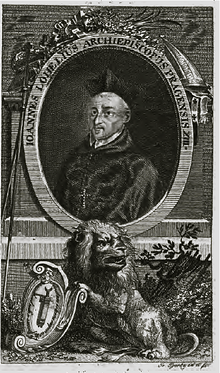 Jan III. Lohelius
sepsal návod, jak postupovat při rekatolizaci
hlavní tři body:
převést fary na arcibiskupa
fary na královských statcích obsadit katolickými knězi
předat pražskou univerzitu jezuitům
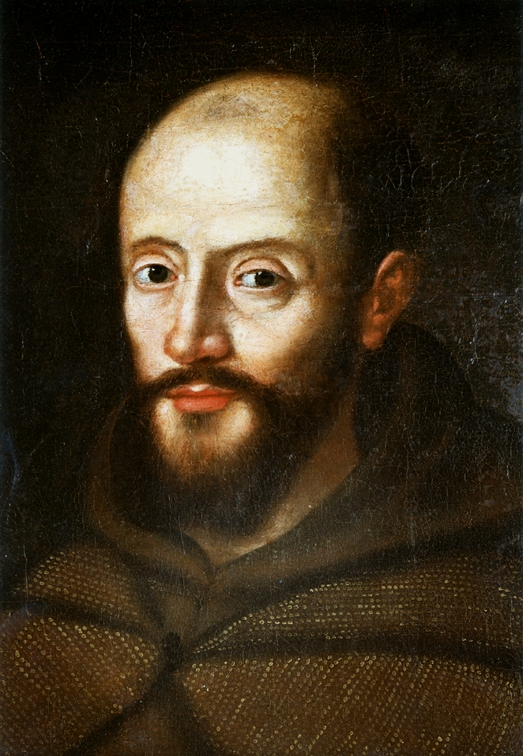 Valerian Magni
zastánce mírného postupu
diplomat => účastnil se mírových jednání v Praze 1635
Důsledky
Zdroje
Ivana Čornejová: Tovaryšstvo Ježíšovo. Jezuité v Čechách
Jiří Mikulec: Barokní náboženská bratrstva v Čechách
Howard Louthan: Obracení Čech na víru aneb rekatolizace po dobrém a po zlém
Zdroje obrázků:
https://cs.wikipedia.org/wiki/Valerian_Magni#/media/Soubor:Anonymous_Valeriano_Magni_(detail).jpg
http://www.simonak.eu/index.php?stranka=pages/h_k/11_8.htm
http://www.jesuit.cz/clanek.php?id=591).
https://cs.wikipedia.org/wiki/Rekatolizace#/media/Soubor:Mision%C3%A1%C5%99i_obracej%C3%AD_na_katolickou_v%C3%ADru.jpg